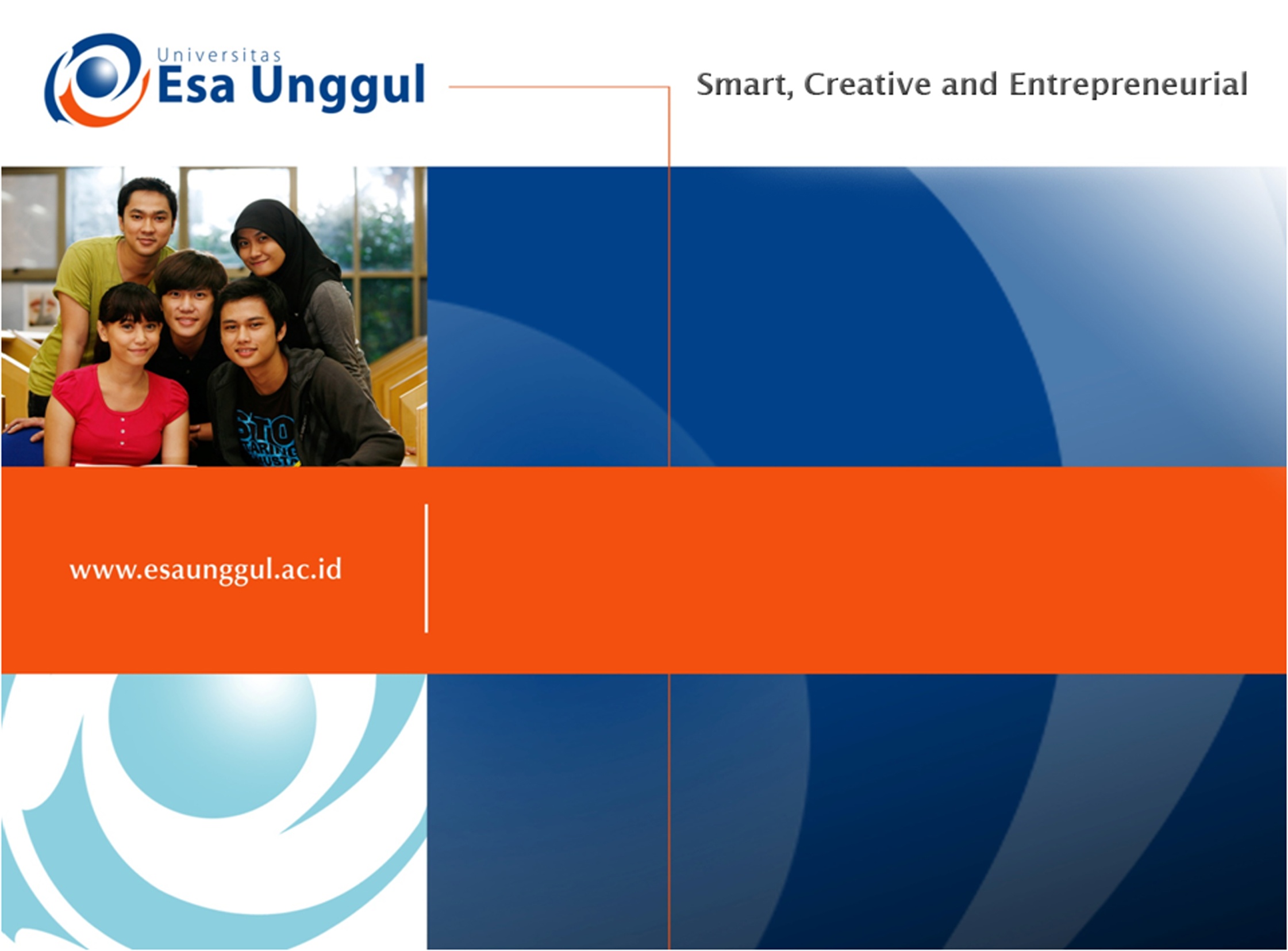 HIERARCHY INPUT OUTPUT CHART
PERTEMUAN -  7
NOVIANDI
PRODI MIK | FAKULTAS ILMU-ILMU KESEHATAN
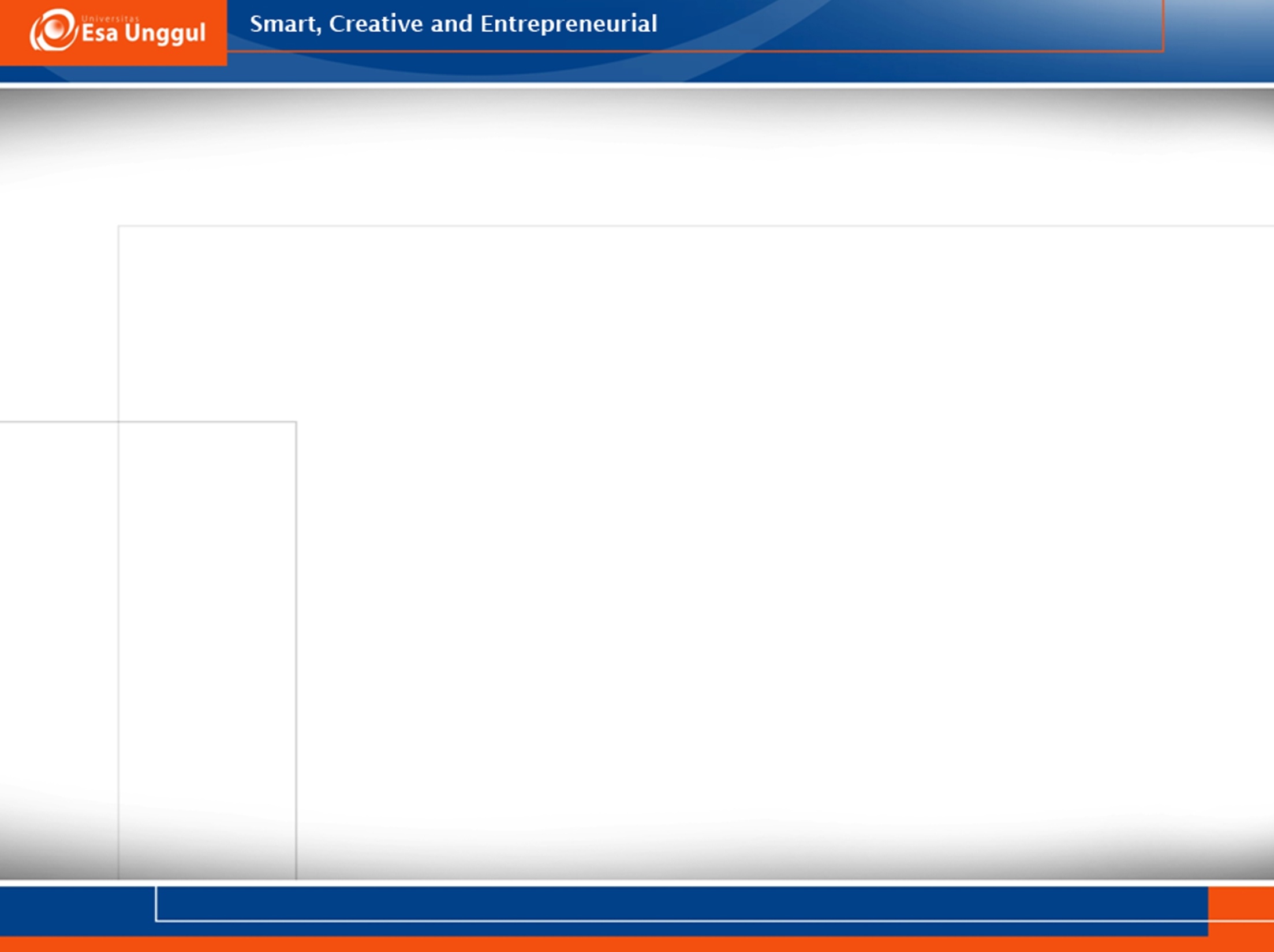 Hierarchy Input Output Chart
Alat dokumentasi program yang berdasarkan fungsinya untuk meningkatkan efisiensi usaha perawatan program. 
Banyak digunakan sebagai alat desain dan teknik dokumentasi dalam siklus pengembangan sistem.
Berbasis pada fungsi, yaitu tiap-tiap modul dalam sistem digambarkan oleh fungsi utamanya.
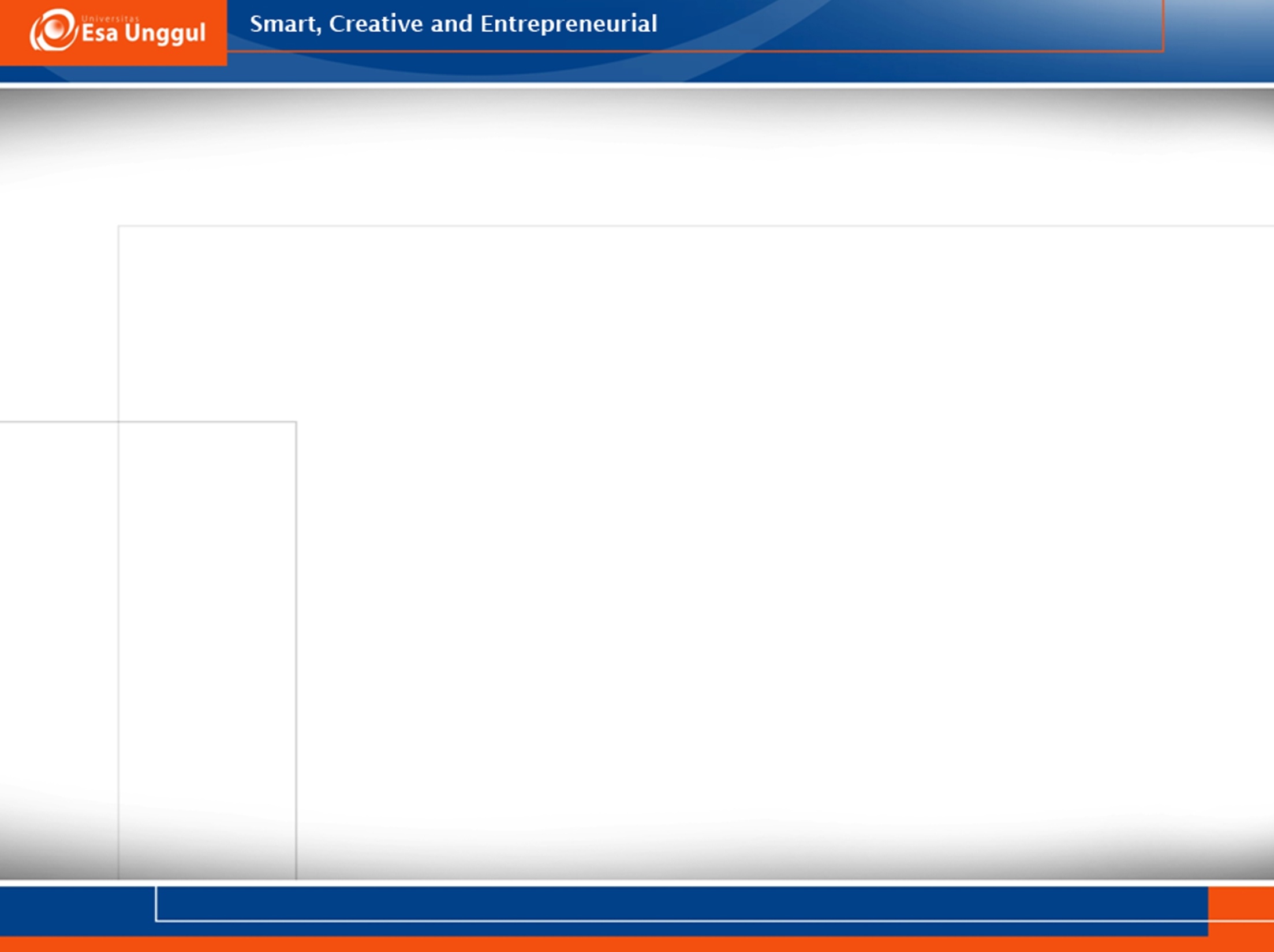 Sasaran Hierarchy Input Output Chart
Untuk menyediakan suatu struktur guna memahami fungsi-fungsi dari sistem 
Untuk lebih menekankan fungsi-fungsi yang harus diselesaikan oleh program, bukannya menunjukkan perintah-perintah program yang digunakan untuk melaksanakan fungsi tersebut
Untuk menyediakan penjelasan yang jelas dari input yang harus digunakan dan output yang harus dihasilkan oleh masing-masing fungsi pada tiap-tiap tingkatan dari diagram-diagram HIPO
Untuk menyediakan output yang tepat dan sesuai dengan kebutuhan-kebutuhan pemakai
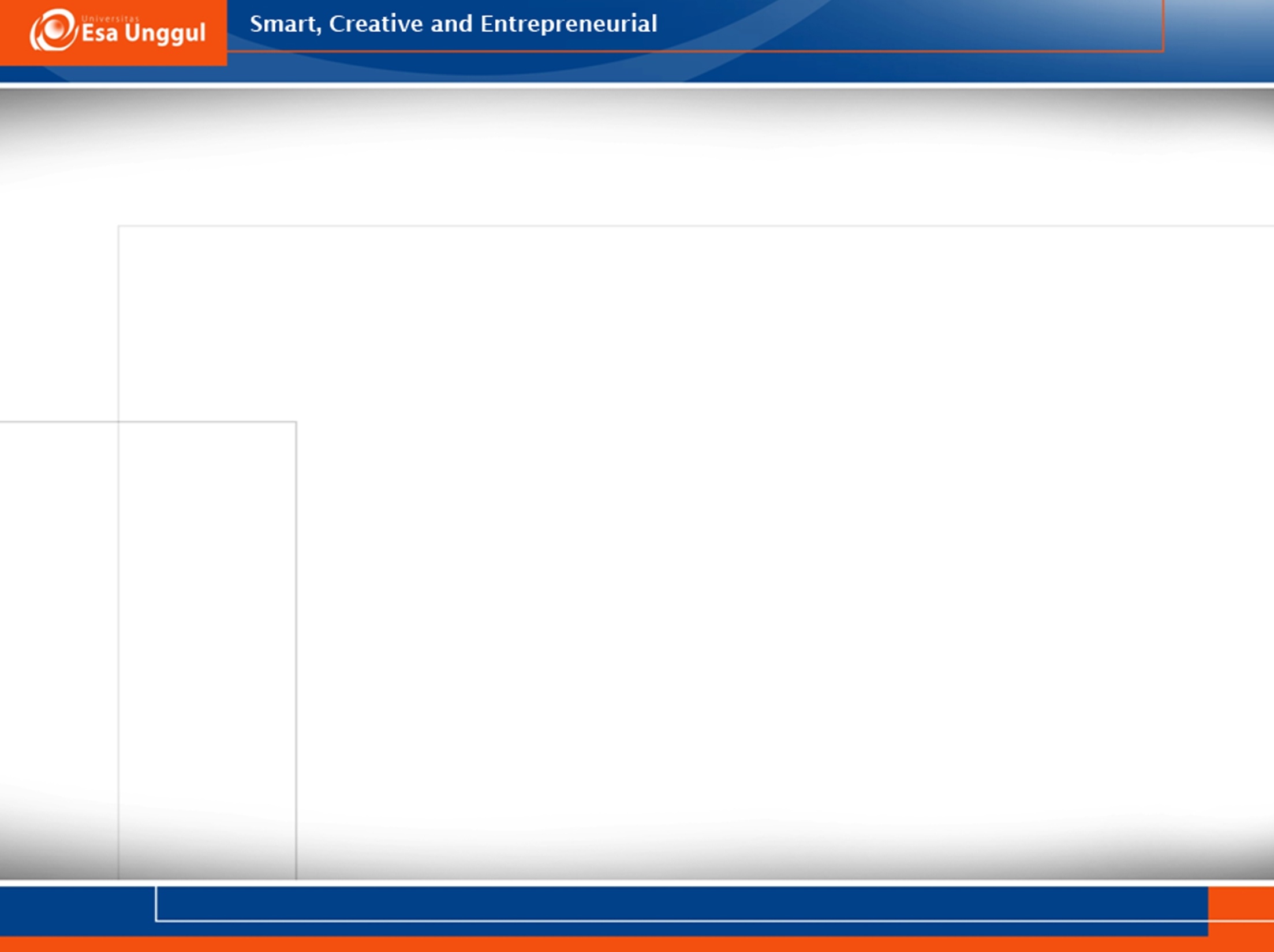 Hierarchy Input Output Chart
Peran HIPO dalam memenuhi kebutuhan user
Seorang manajer dapat menggunakan dokumentasi HIPO untuk memperoleh gambaran umum sistem 
Seorang programmer menggunakan HIPO untuk menentukan fungsi-fungsi dalam program yang dibuatnya 
Programmer juga dapat menggunakan HIPO untuk mencari fungsi-fungsi yang dimodifikasi dengan cepat.
[Speaker Notes: HIPO dapat digunakan untuk memenuhi kebutuhan beberapa pengguna untuk kepentingan berbeda-beda, antara lain:]
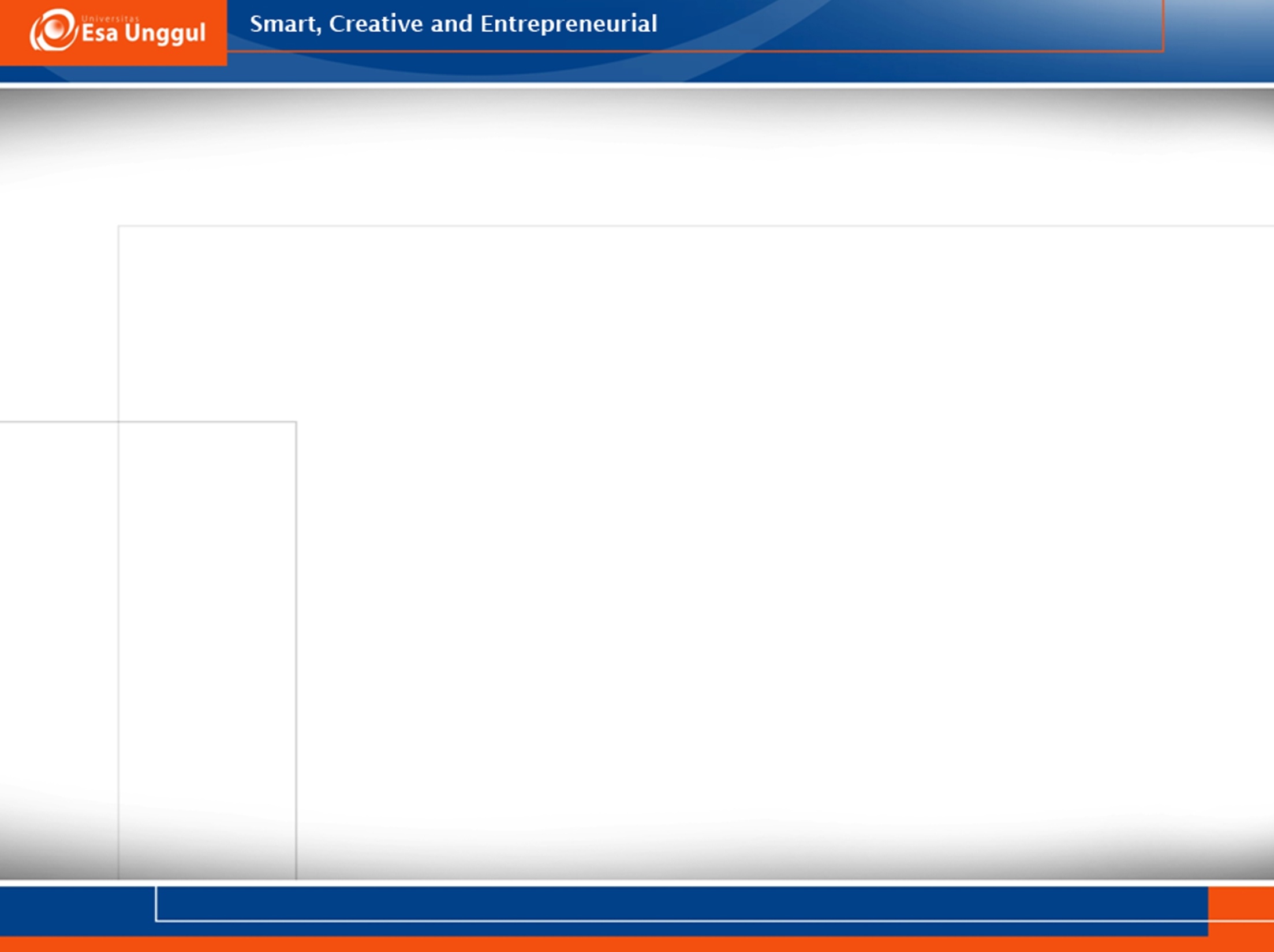 Tujuan Menggunakan HIPO
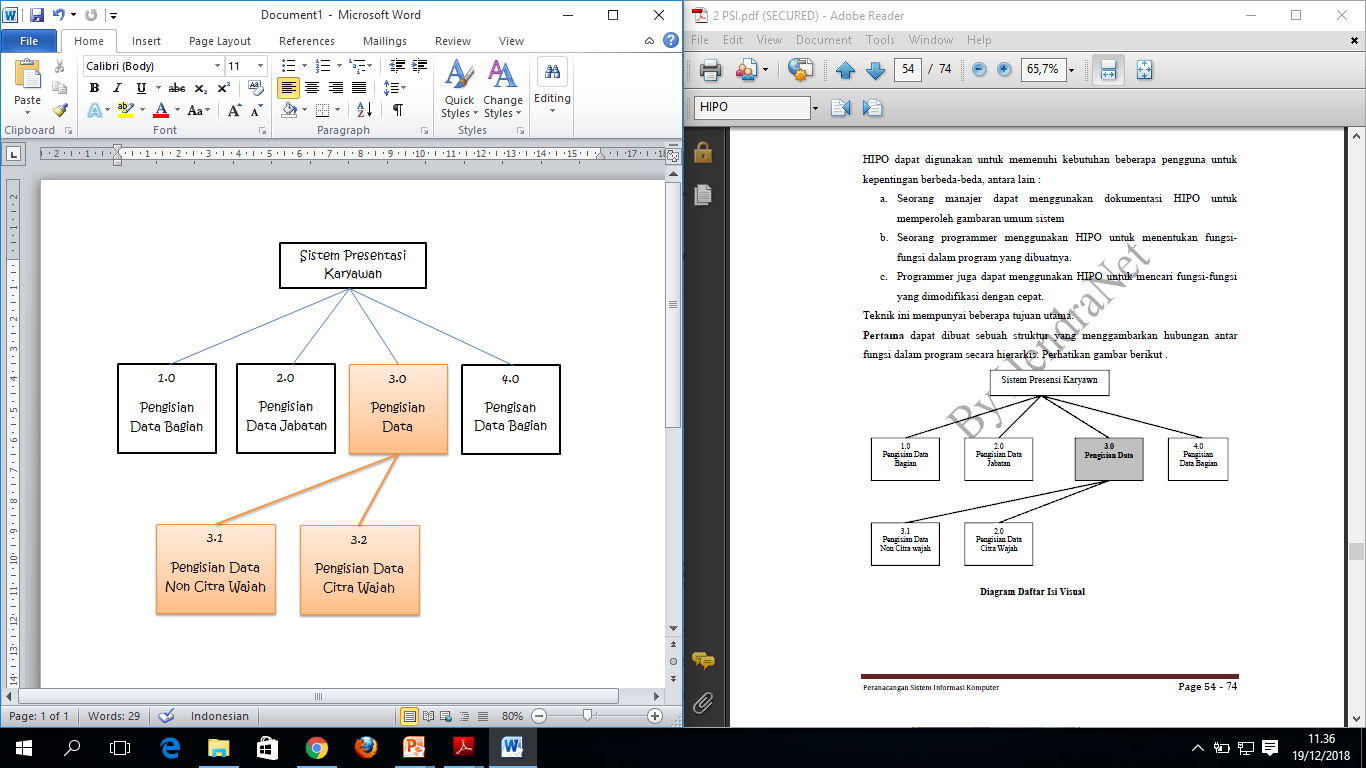 Dapat dibuat sebuah struktur yang menggambarkan hubungan antar fungsi dalam program secara hierarkis
Diagram Daftar Isi Visual
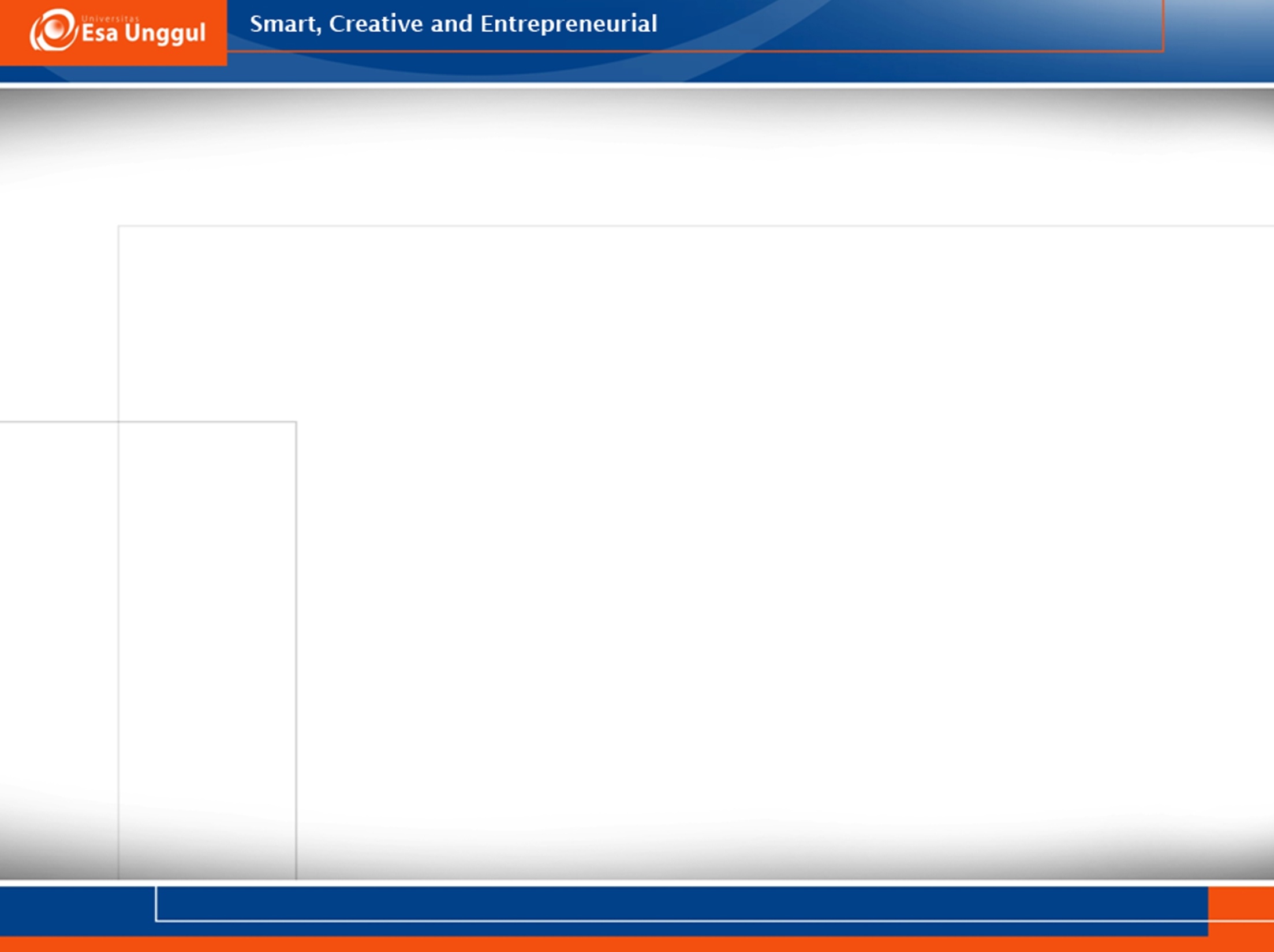 Tujuan Menggunakan HIPO CONT...
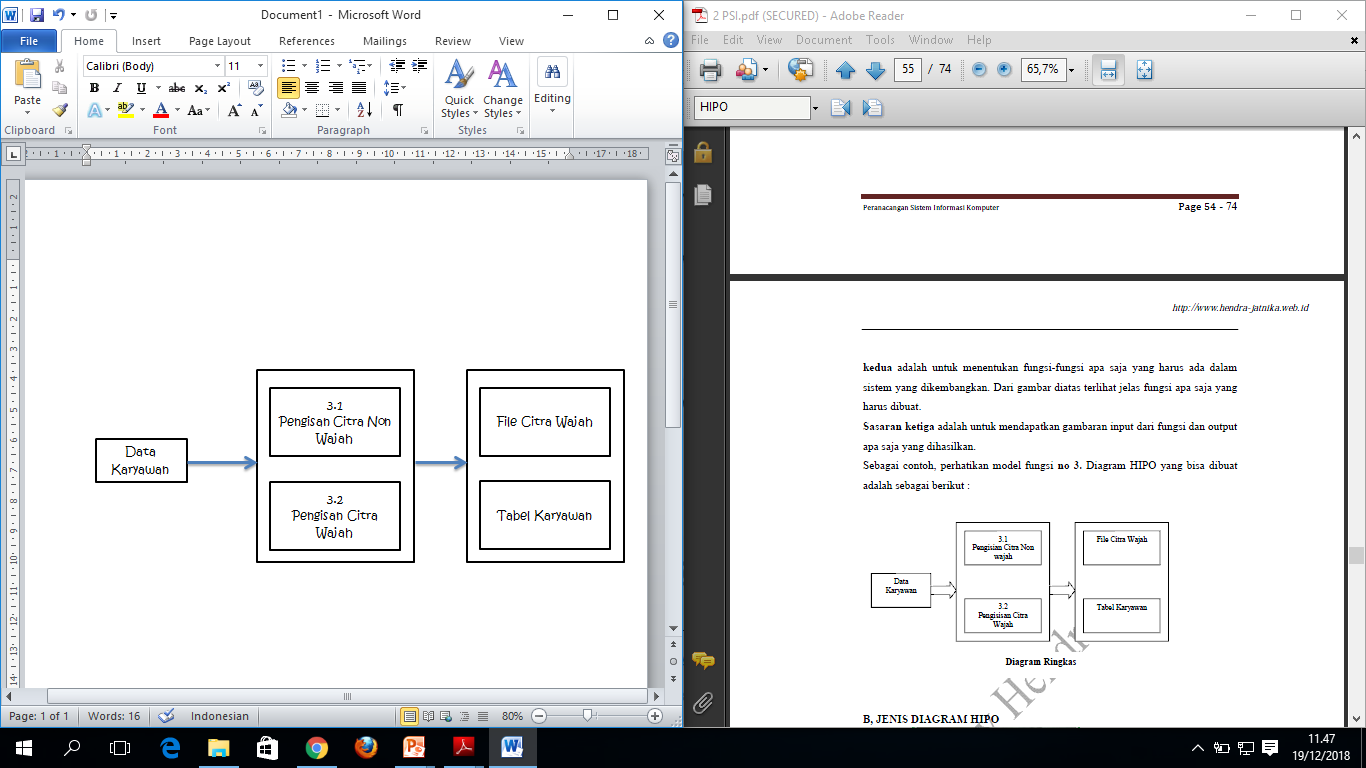 Untuk menentukan fungsi-fungsi apa saja yang harus ada dalam sistem yang dikembangkan. Sehingga terlihat jelas fungsi apa saja yang harus dibuat.

Untuk mendapatkan gambaran input dari fungsi dan output apa saja yang dihasilkan.
Diagram Ringkas
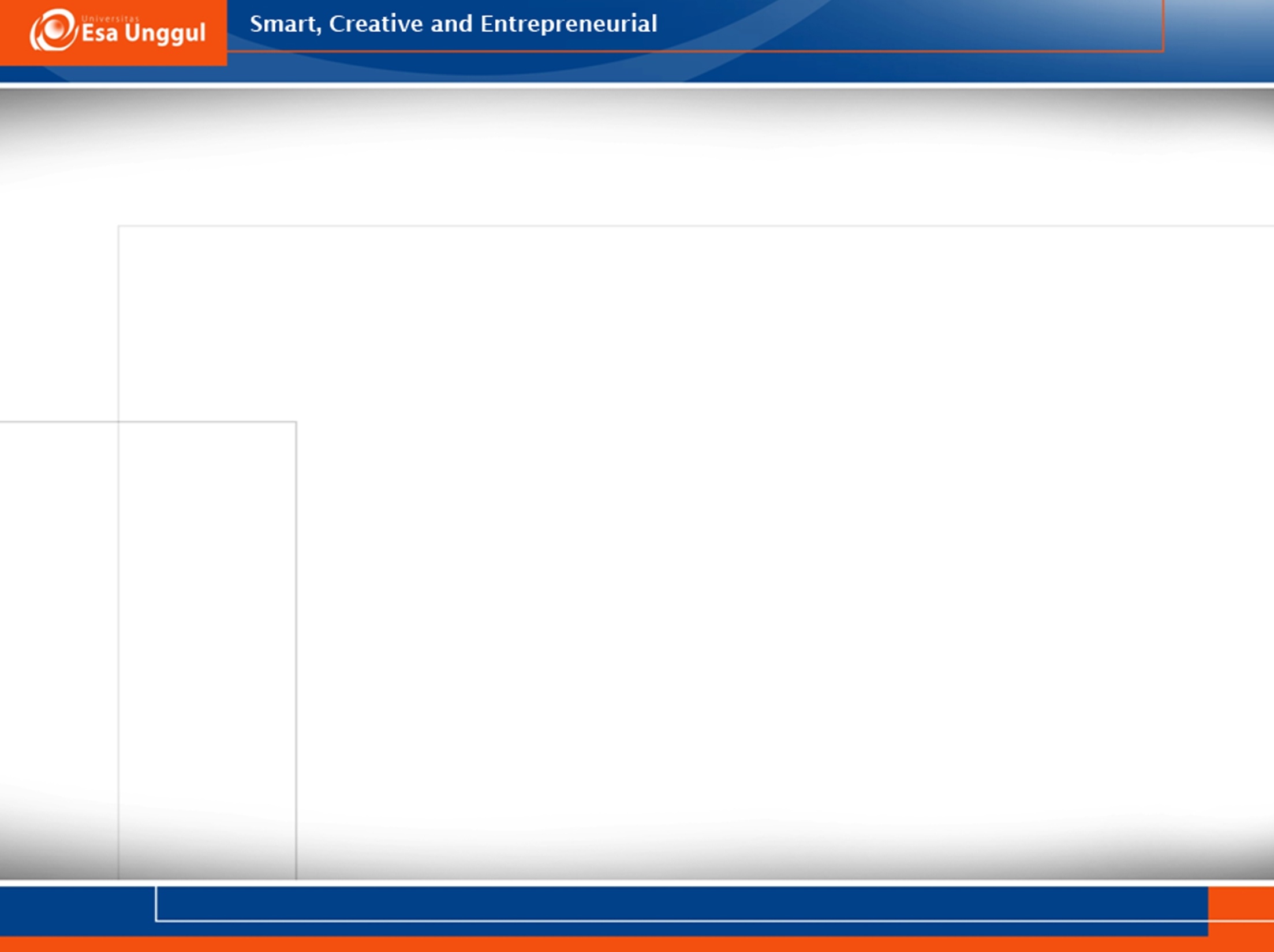 Jenis Diagram HIPO
Daftar Isi Visual (DIV)
Berisikan semua modul yang nantinya akan dijelaskan pada diagram ringkas dan rinci

Diagram Ringkas
	Menjelaskan tentang input, proses dan output dari sistem

Diagram Rinci
Berisi keterangan input proses dan output secara detail dan dijelaskan pula field-field nya secara detail.
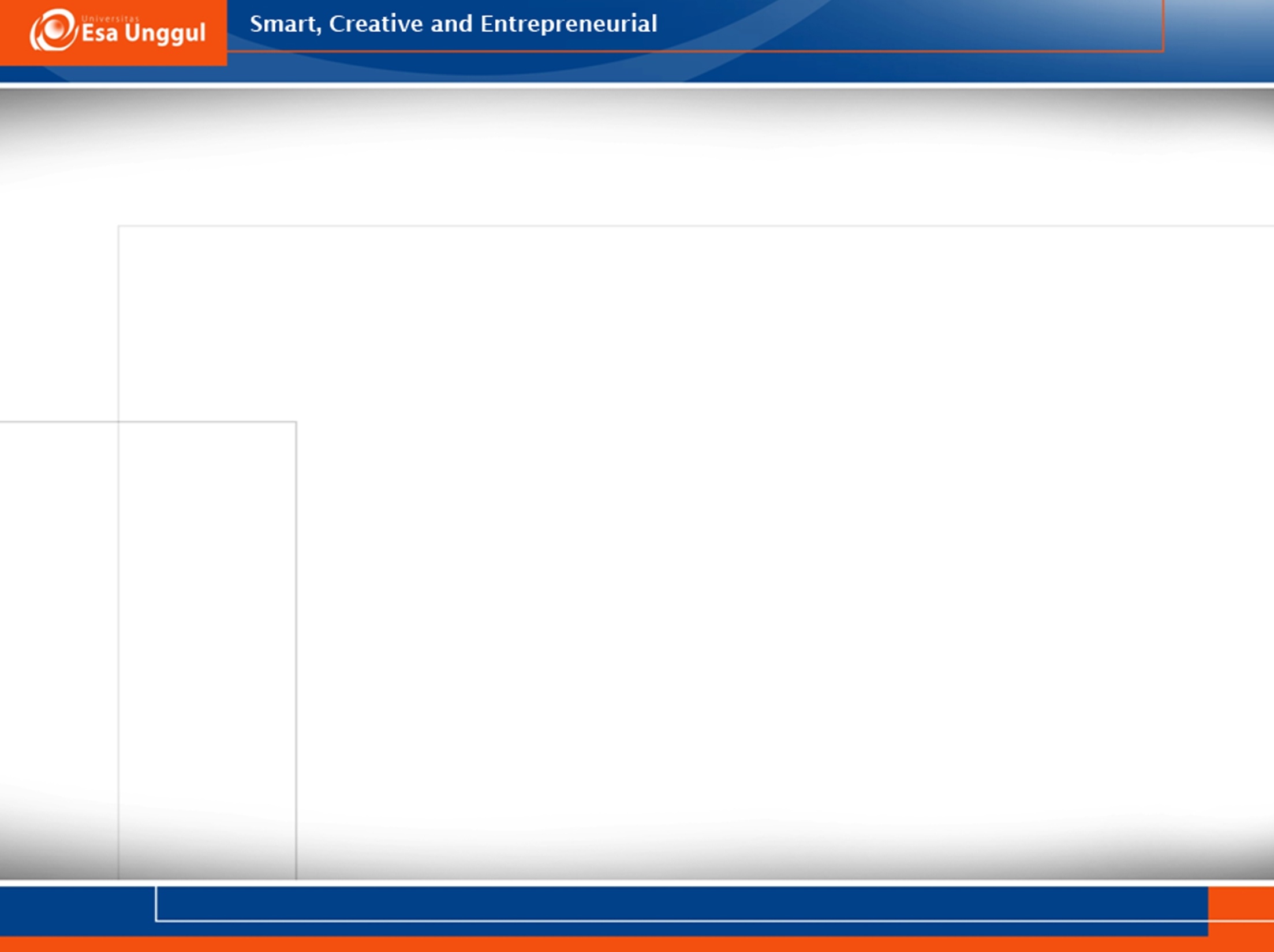 Daftar Isi Visual (DIV)
Menggambarkan hubungan dari fungsi-fungsi secara berjenjang
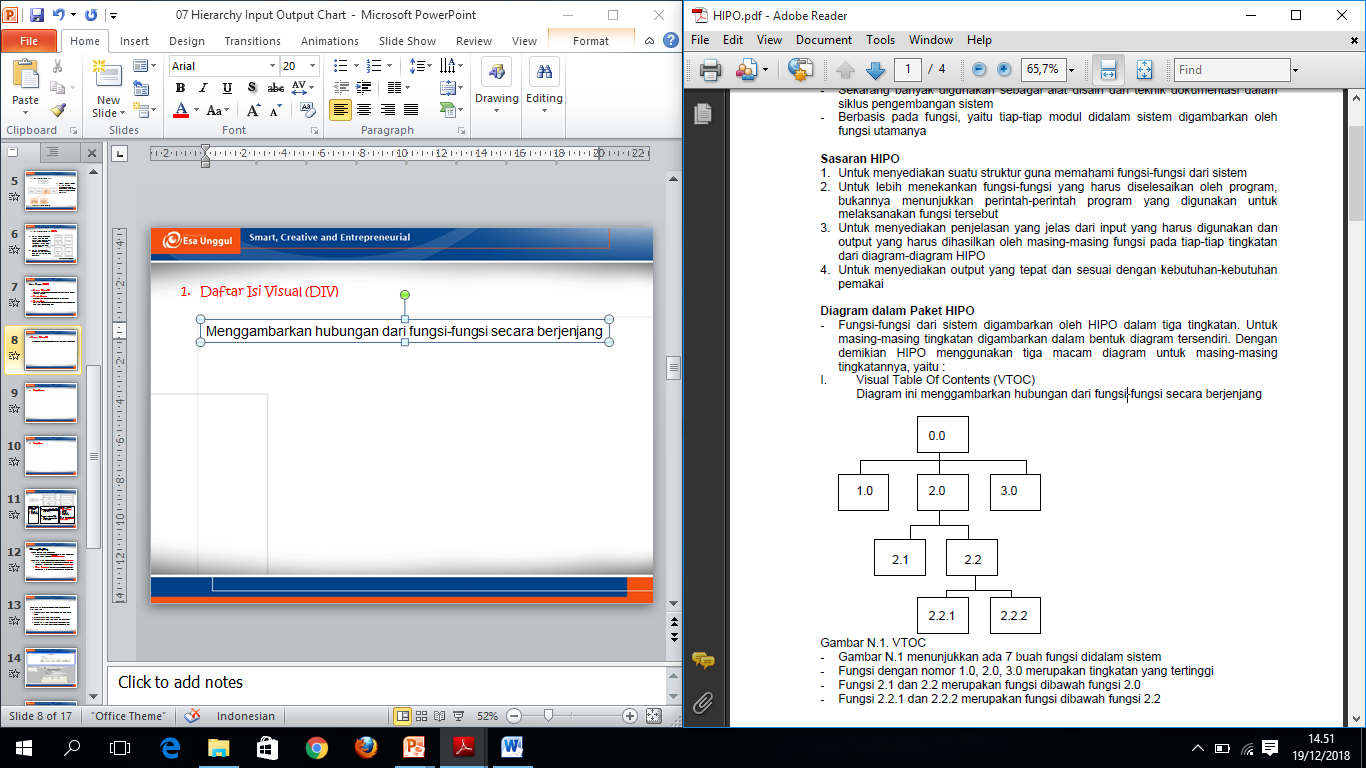 Gambar disamping menunjukkan ada 7 fungsi didalam sistem 
Fungsi 1.0, 2.0, 3.0 merupakan tingkatan tertinggi 
Fungsi 2.1 dan 2.2 merupakan fungsi dibawah fungsi 2.0 
Fungsi 2.2.1 dan 2.2.2 merupakan fungsi dibawah fungsi 2.2
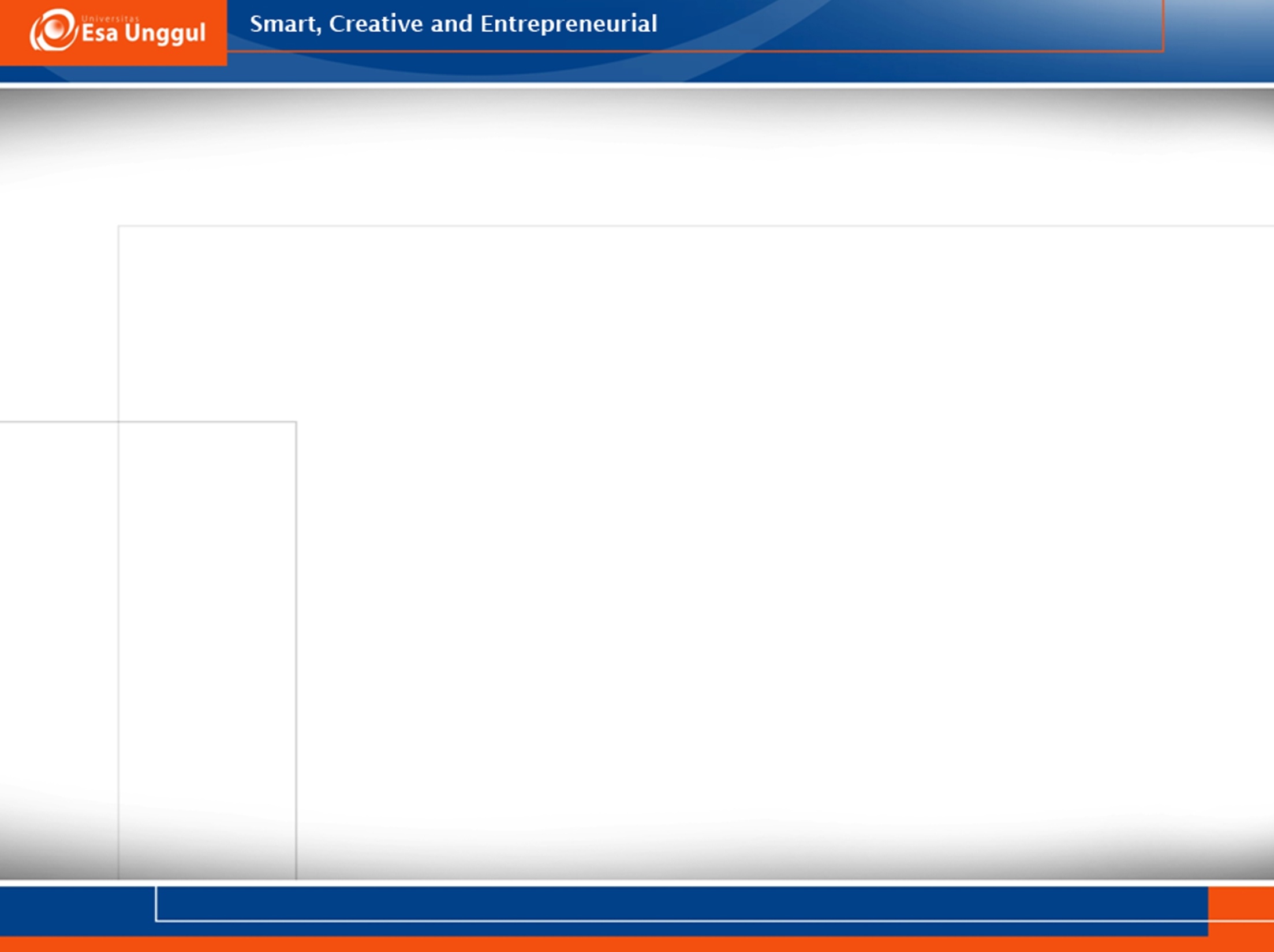 2.  Diagram Ringkas
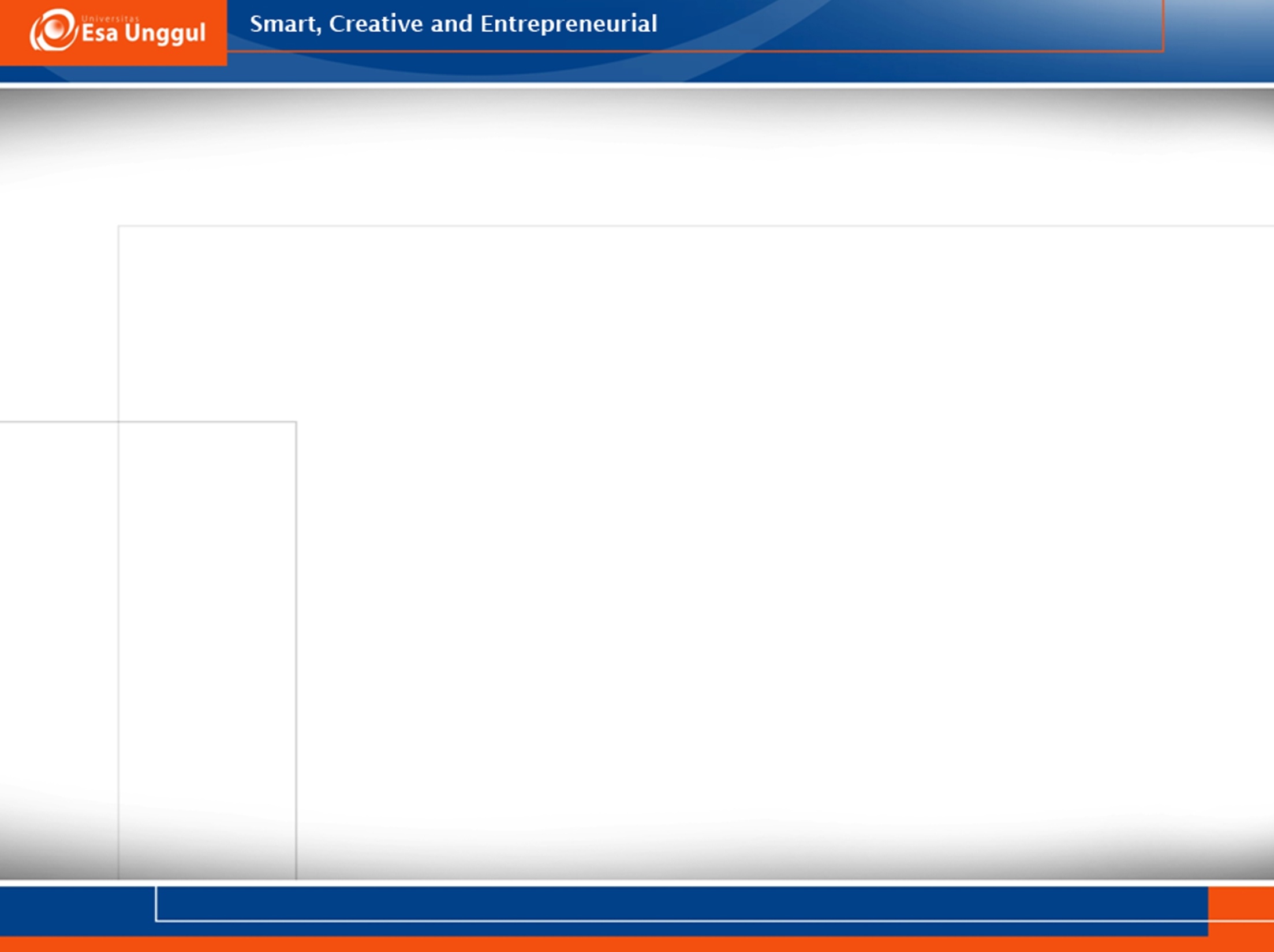 3.  Diagram Rinci
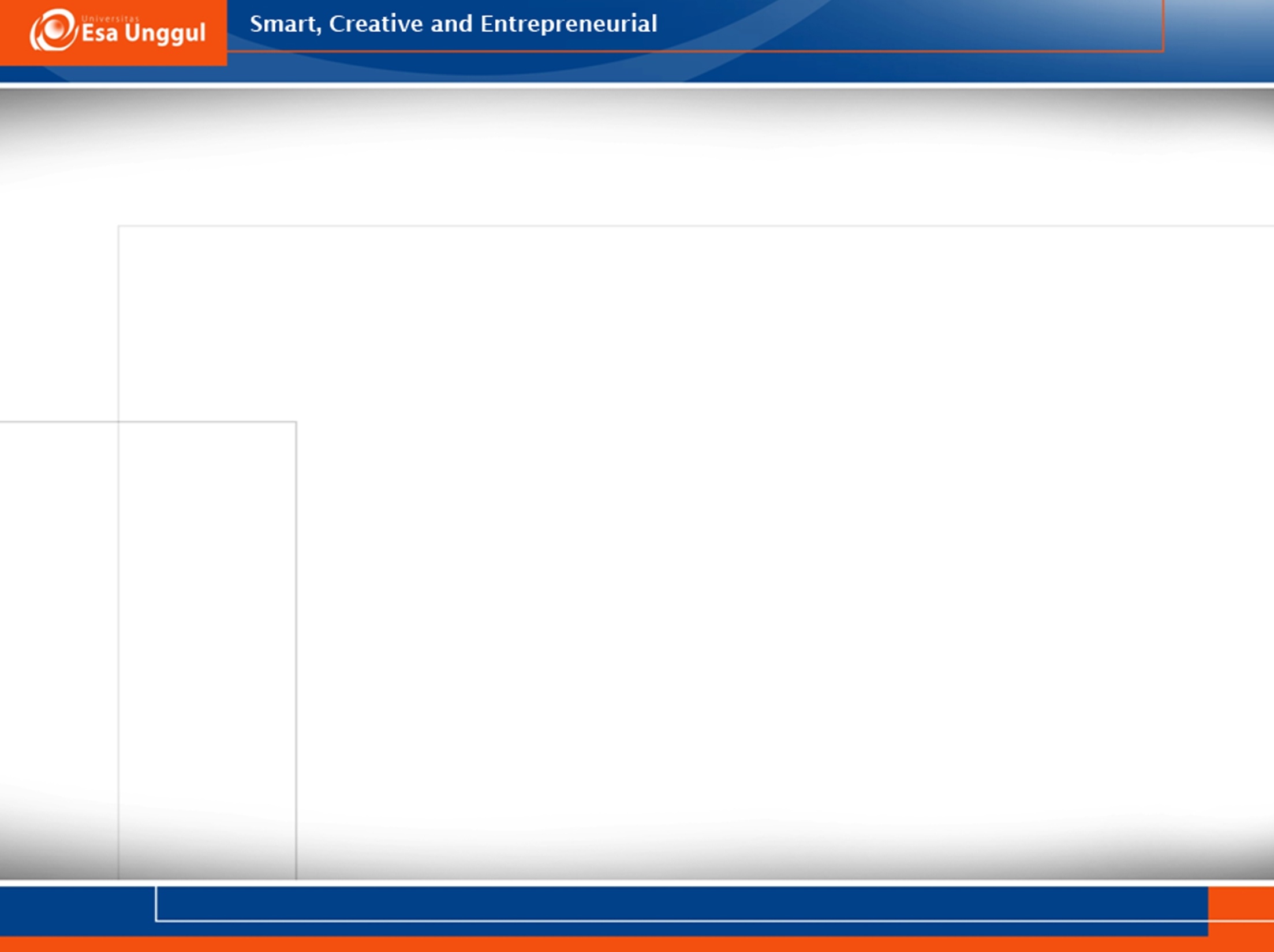 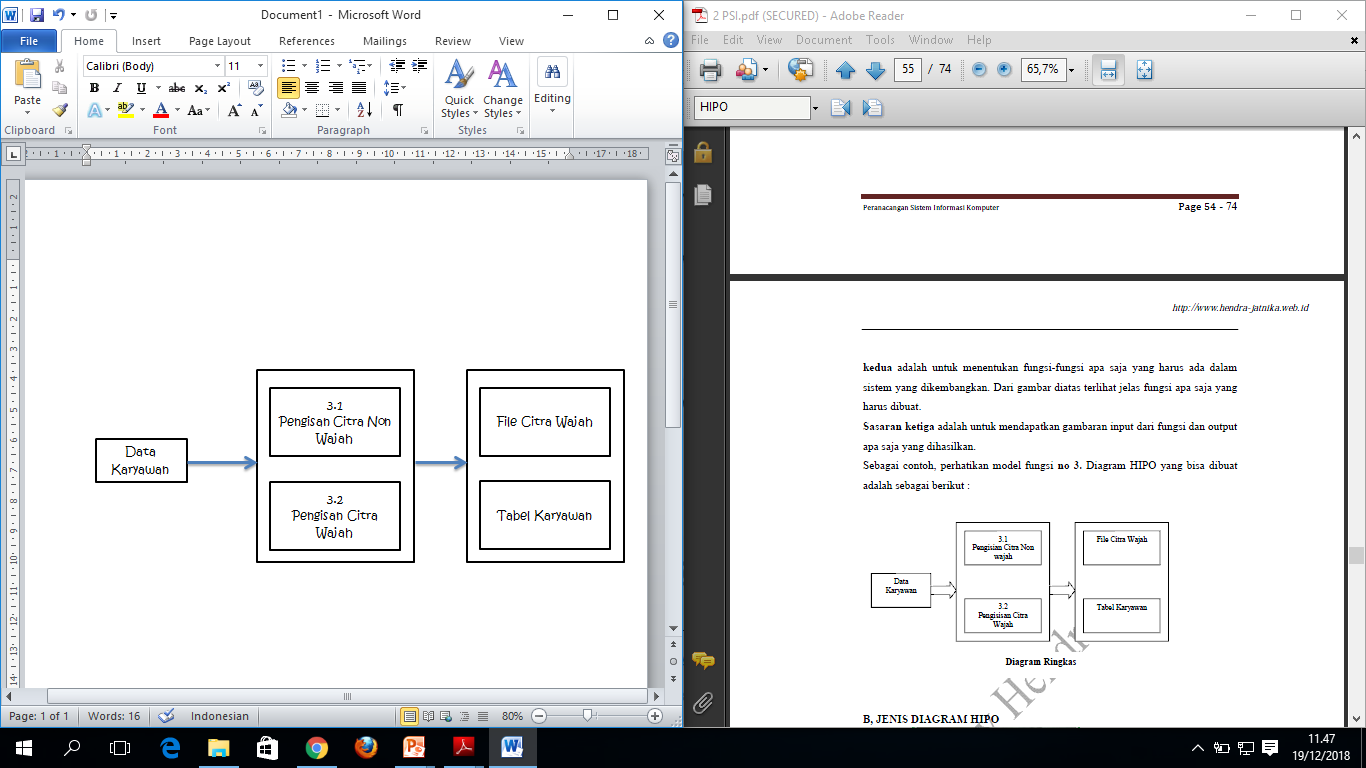 Data Karyawan
Terdiri:
NIK
Nama 
Bagian 
Jabatan
Pengisian Citra Non Wajah 
Mengambil photo dengan kamera 



Pengisian dengan Wajah 
Digunakan untuk entry karyawan
Data Karyawan
Terdiri:
Id karyawan 
NIK
Nama 
Bagian 
Jabatan

File citra wajah terdiri dari kumpulan photo karyawan
[Speaker Notes: Diagram rinci]
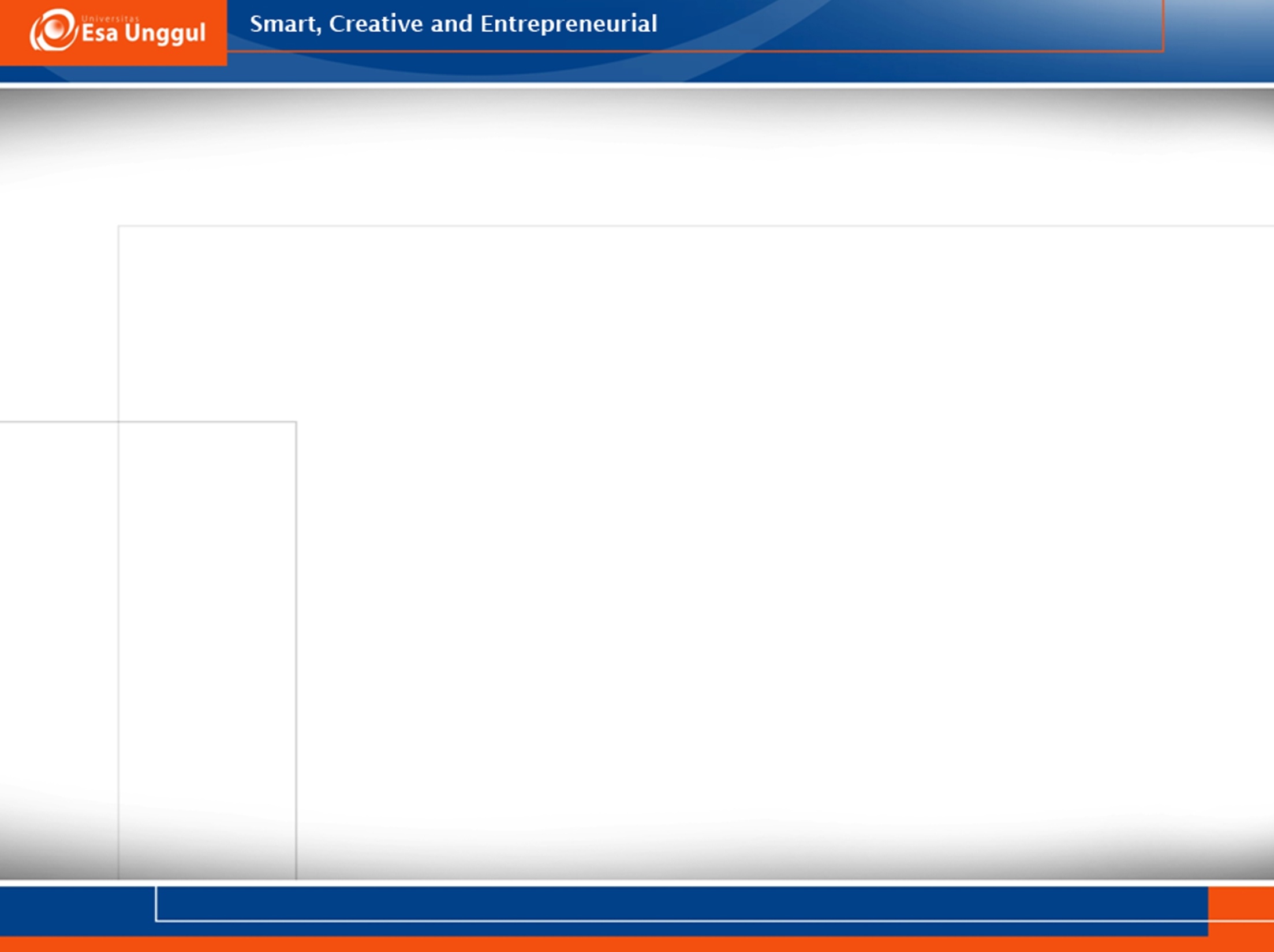 Desain Antar Muka
Tujuan desain antar muka adalah:
Memungkinkan pengguna menjalankan setiap tugas dalam kebutuhan pengguna (User Requirement).
Beberapa prinsip dalam mengembangkan antarmuka (interface)
Interface yang baik tidak mengharuskan pengguna untuk mengingat tampilan antarmuka pengguna (user interface)

User Interface menampilkan apa yang dimengerti oleh pengguna atau visualisasi keadaan dari sistem sekarang.
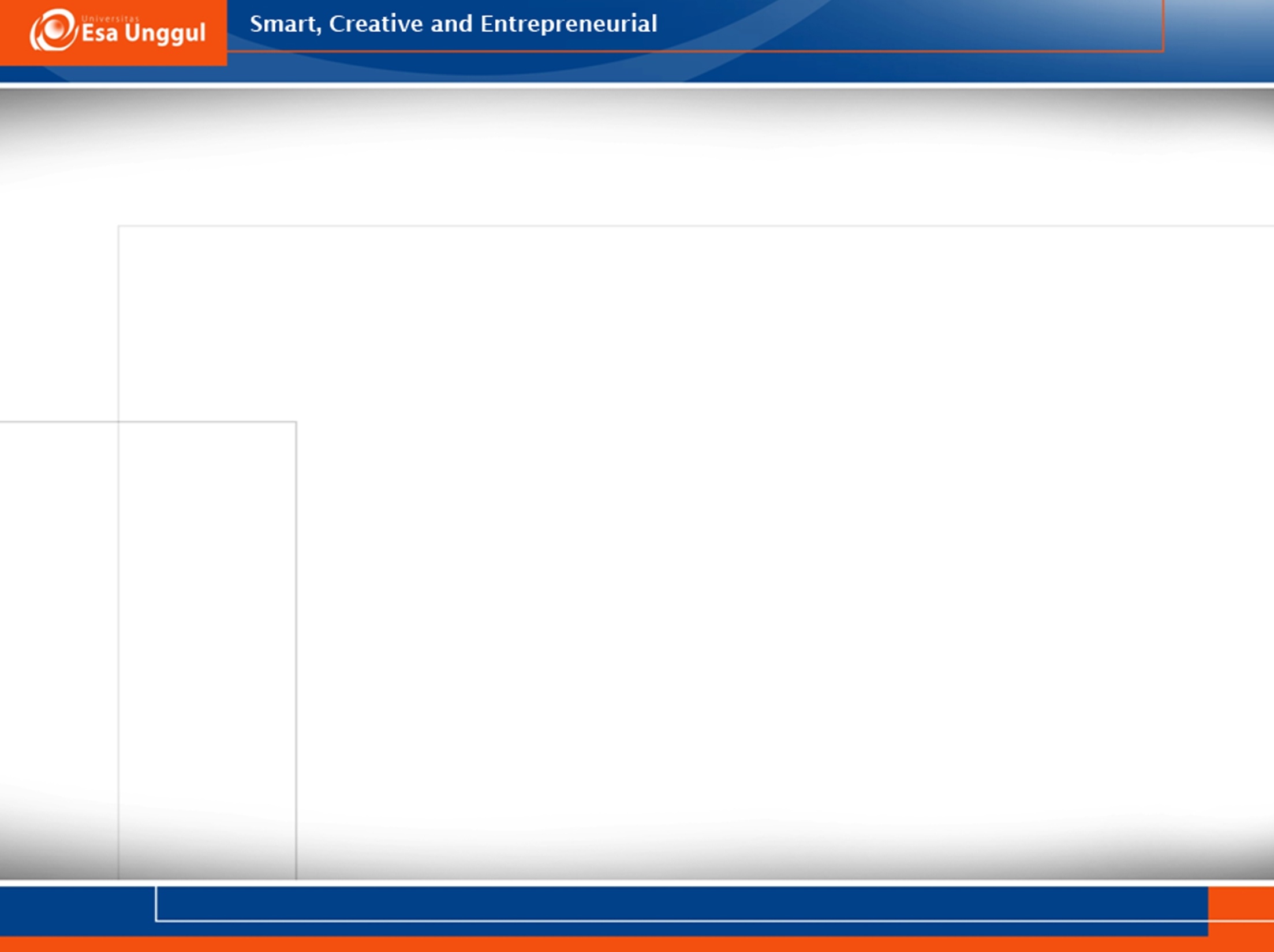 Beberapa hal yang harus di hindari dalam membangun user interface, yaitu:
Menampilkan terlalu banyak informasi dan terlalu banyak pilihan 
Menampilkan terlalu sedikit informasi
Menampilkan terlalu sedikit pilihan dan tanpa konteks 
Eksploitasi struktur menu standar yang sudah familiar dengan perangkat lunak yang sering digunakan user.
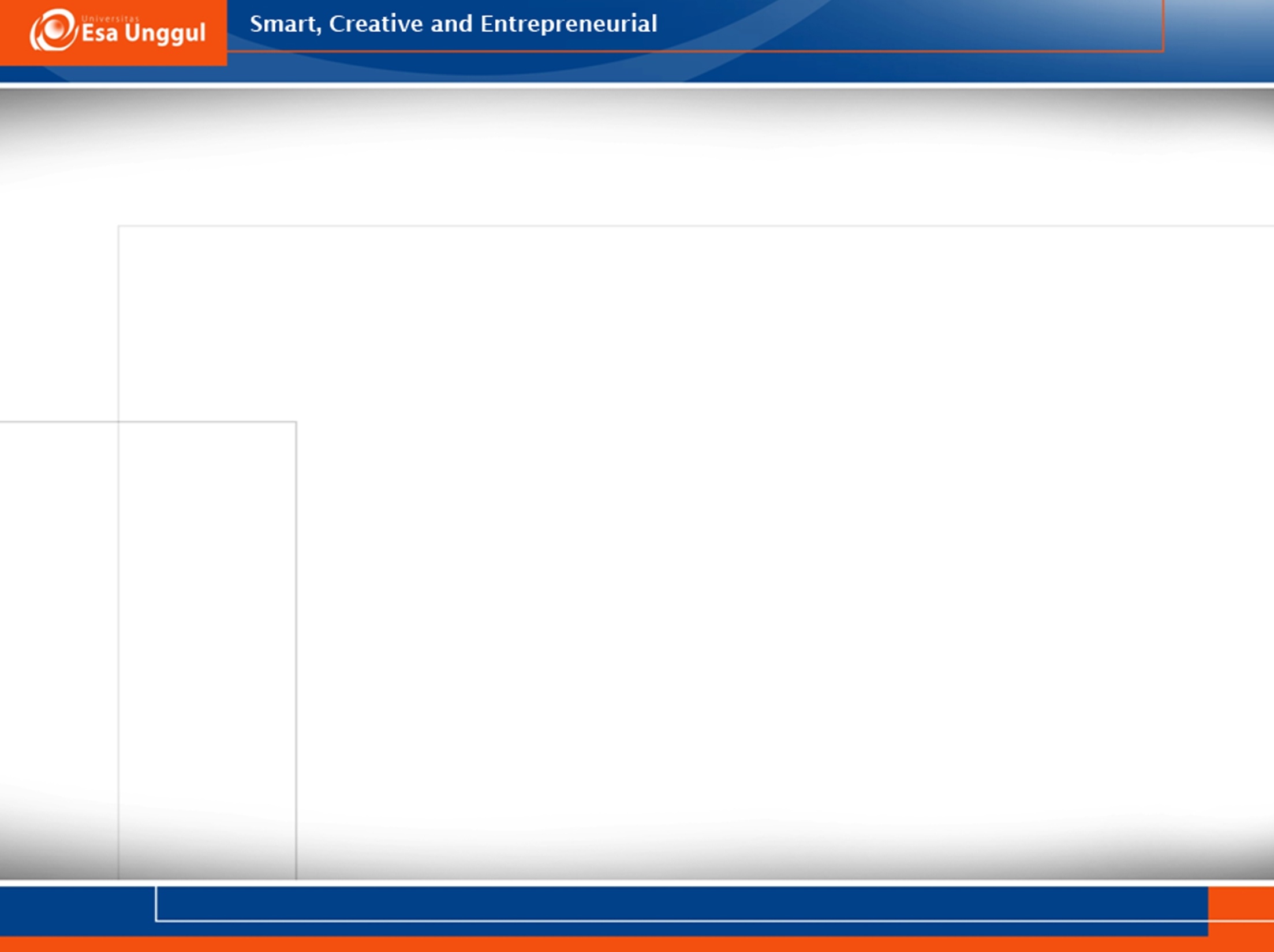 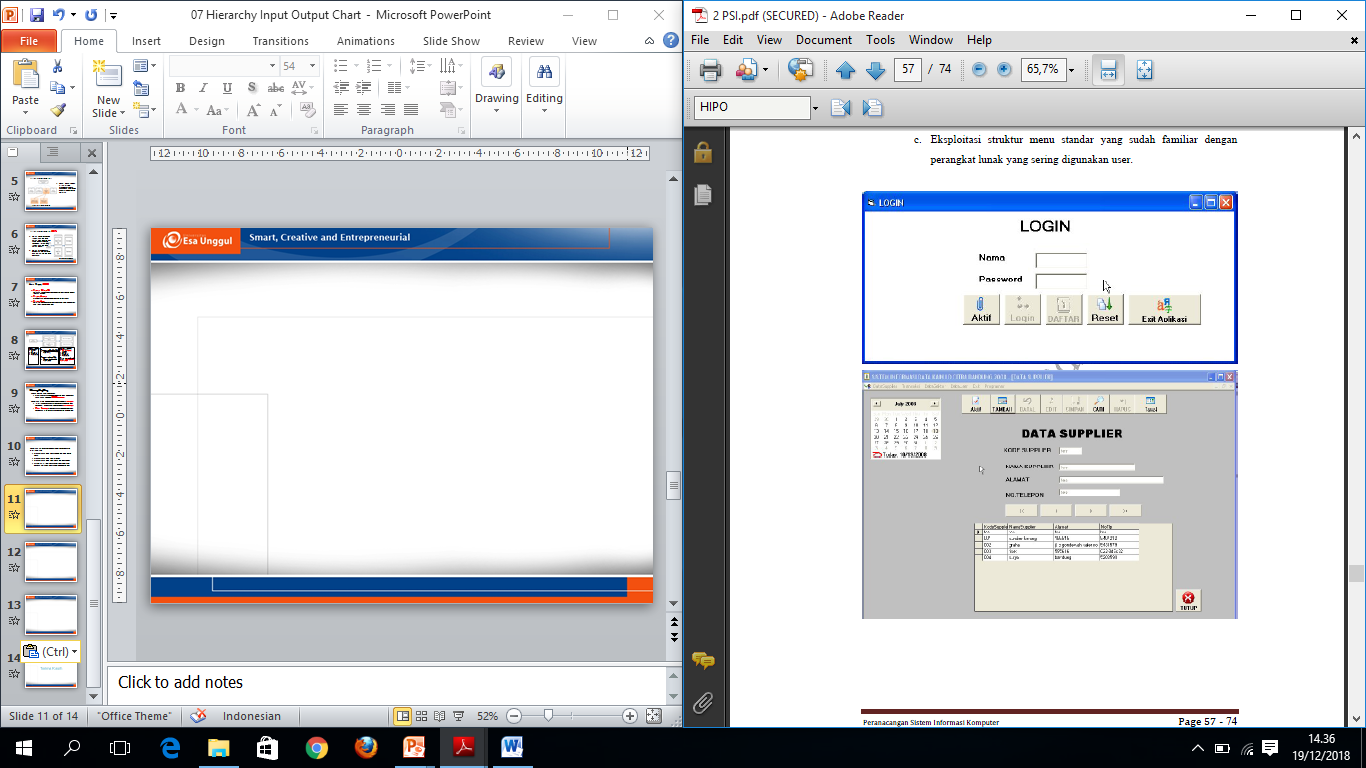 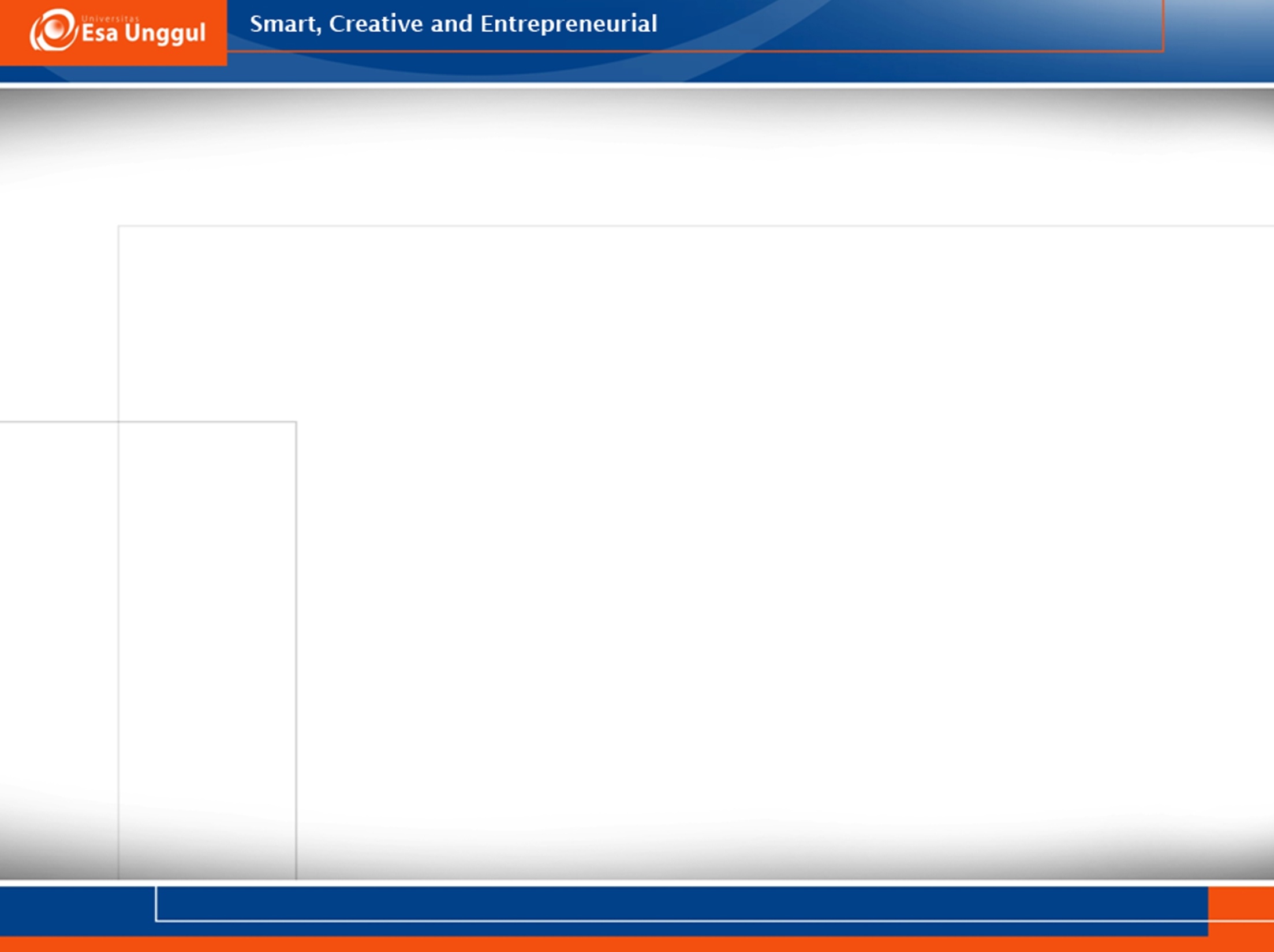 Terima Kasih